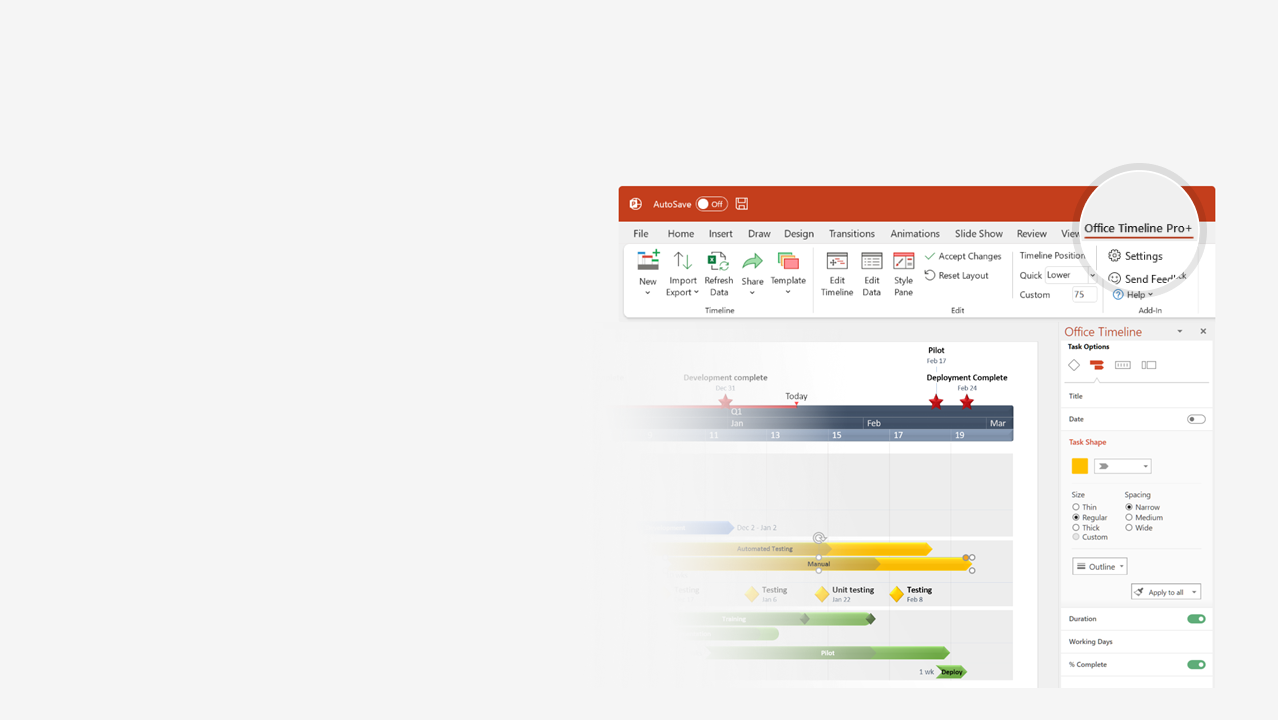 How to update this template in seconds
1
The Office Timeline add-in for PowerPoint will help you edit it with just a few clicks.
Get your free 14-day trial of Office Timeline here: https://www.officetimeline.com/14-days-trialRe-open this template, and create your impressive PowerPoint visual in 3 easy steps:
Click the Edit Data button on the Office Timeline tab.
Use the Data and Timeline views to edit swimlanes, milestones and tasks.
2
Click Save to instantly update the template.
3
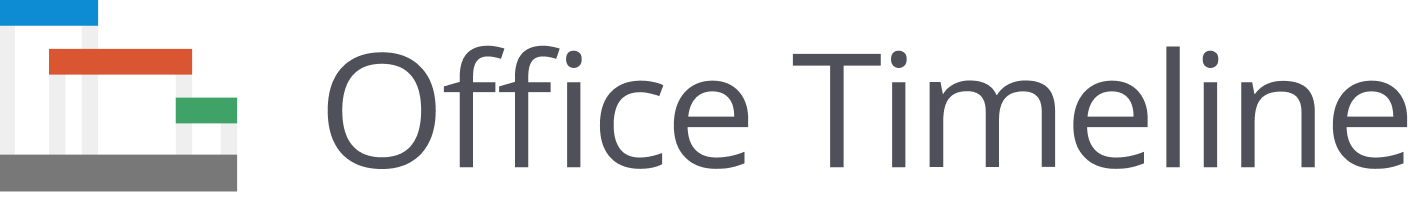 Day 1
14
27
40
53
66
79
Week 1
3
5
7
9
11
13
Project charter
10 d
Project charter revisions
5 d
PROJECT 
CONCEPTION & INITIATION
Research
45 d
Projections
11 d
Stakeholders
14 d
Guidelines
14 d
Project Initiation
19 d
Scope & Goal Setting
10 d
Project management critical path template
PROJECT 
DEFINITION & PLANNING
Budget
3 d
Communication Plan
9 d
Risk Management
9 d
Status & Tracking
3 d
KPIs
6 d
PROJECT 
LAUNCH & 
EXECUTION
Monitoring
9 d
Slack
Forecasts
3 d
Slack
Project Updates
2 d
Chart Updates
4 d
Project Objectives
7 d
PROJECT 
PERFORMANCE / MONITORING
Quality Deliverables
11 d
Slack
Effort & Cost Tracking
20 d
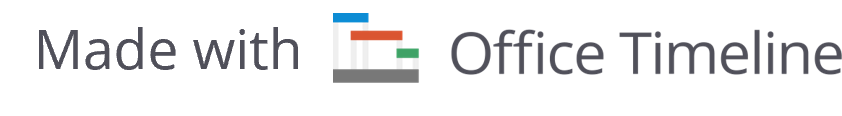 Project Performance